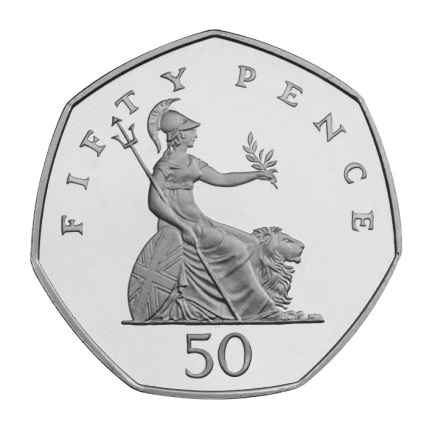 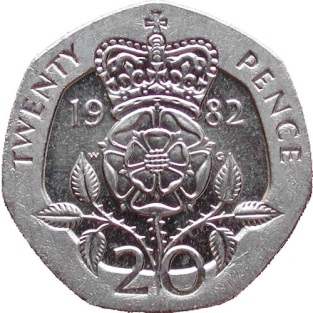 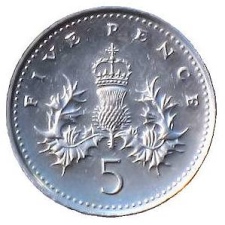 LC: Can I recognise coins?
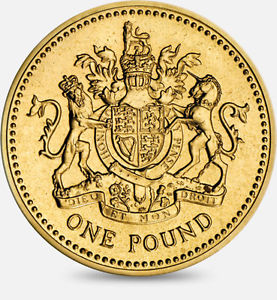 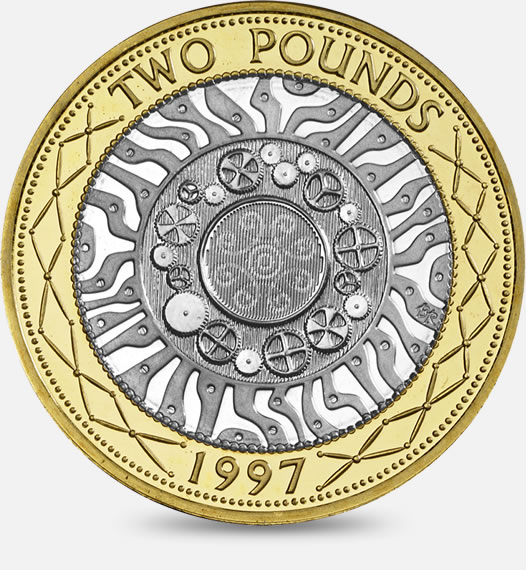 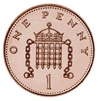 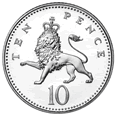 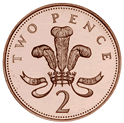 LC: Can I recognise coins?
The coin with the lowest value is 1p. It looks like this:
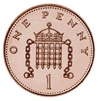 LC: Can I recognise coins?
Next is the 2p coin. It looks like this:
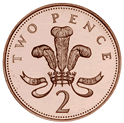 LC: Can I recognise coins?
Next is the 5p coin. It looks like this:
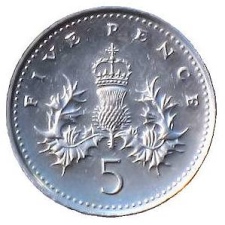 LC: Can I recognise coins?
Next is the 10p coin. It looks like this:
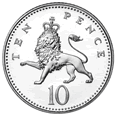 LC: Can I recognise coins?
Next is the 20p coin which looks like this:
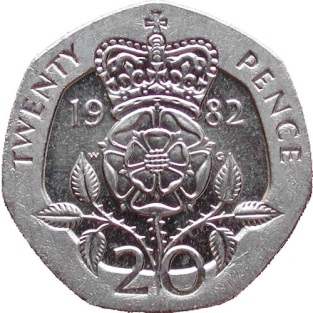 LC: Can I recognise coins?
Next is the 50p coin which looks like this:
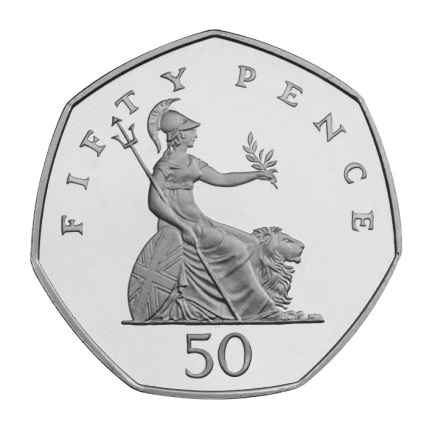 LC: Can I recognise coins?
Next it the £1 coin which looks like this:
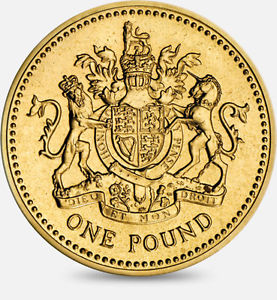 LC: Can I recognise coins?
The coin with the most value it the £2 coin. It can be seen below:
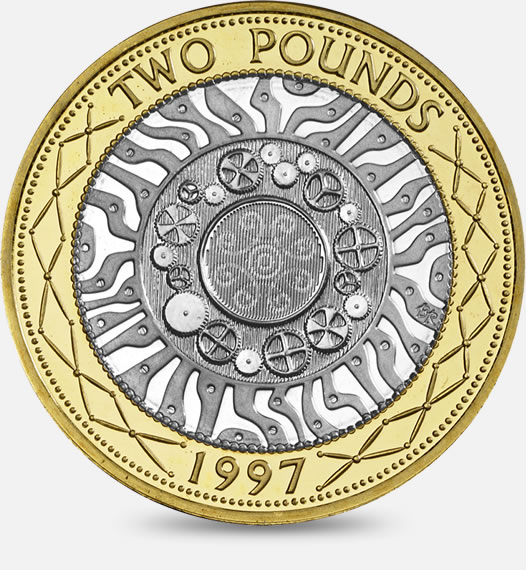 LC: Can I recognise coins?
Here are the coins in order of their value.
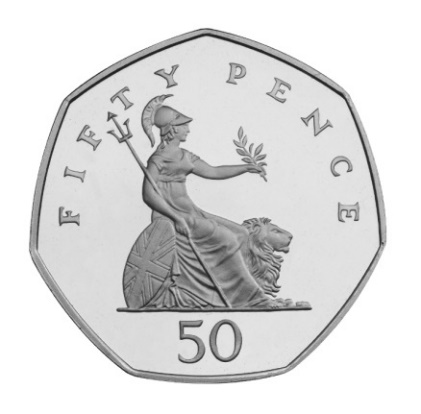 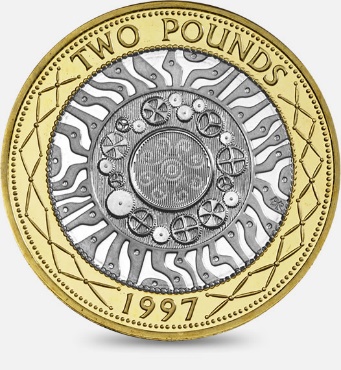 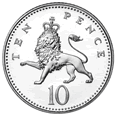 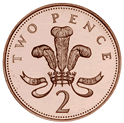 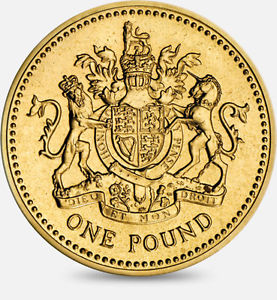 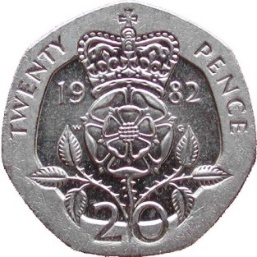 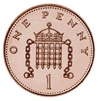 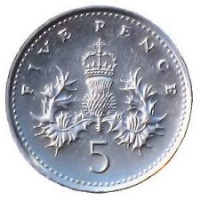